Section 4
Evaluation and Celebrations
[Speaker Notes: Overview: Welcome to the next session!]
Agenda
[Speaker Notes: Overview: The topic for tonight is evaluation. Evaluation is like cooking…it can be simple or it can be complicated. Think about steaming some fresh vegetables from your garden or cooking an elaborate sauce the takes all day. We all know people that cook like that! We are going to take our time with each slide. Like cooking, knowing the basics can take you far.]
Ice Breaker
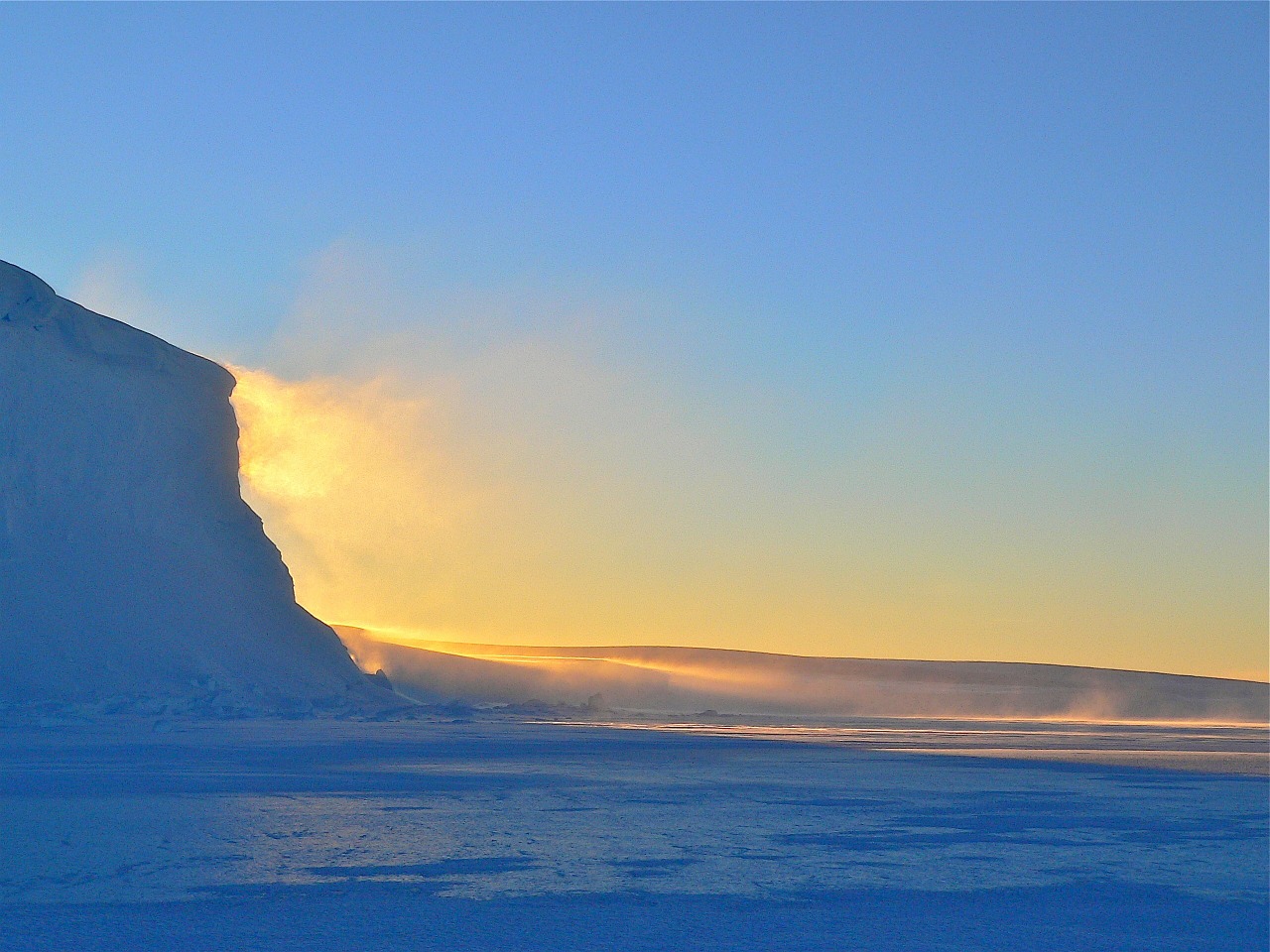 [Speaker Notes: Overview: It is icebreaker time. This subject can be a bit intimidating; you might consider an icebreaker that is fun and a little goofy to loosen people up.]
Section 4: Evaluation and Celebration
Learning objectives
Identify the types of evaluation and the key concepts of each.
Apply the five steps of the evaluation process to your Community Improvement Project (CIP). 
Create a strategy to share the results of your Community Improvement Project (CIP).
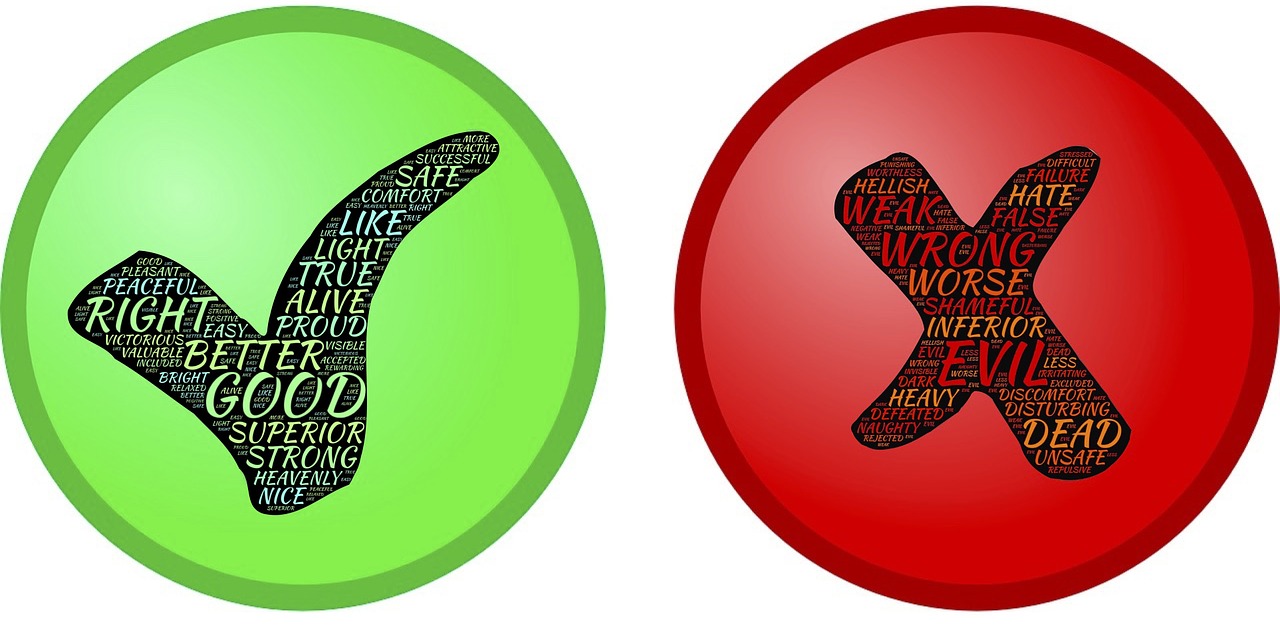 [Speaker Notes: Overview: Review the learning objectives.]
What is Evaluation?
A process
Understanding what something does
And how well it does it
[Speaker Notes: Overview: This is critically important to getting support both in sweat equity and financial resources; people want to be a part of projects that are successful. This includes projects that make mistakes but are able to correct themselves. Just like the ability to self-reflect and change course makes successful leaders, projects that are able to do the same attract support too!]
Why is evaluation Important?
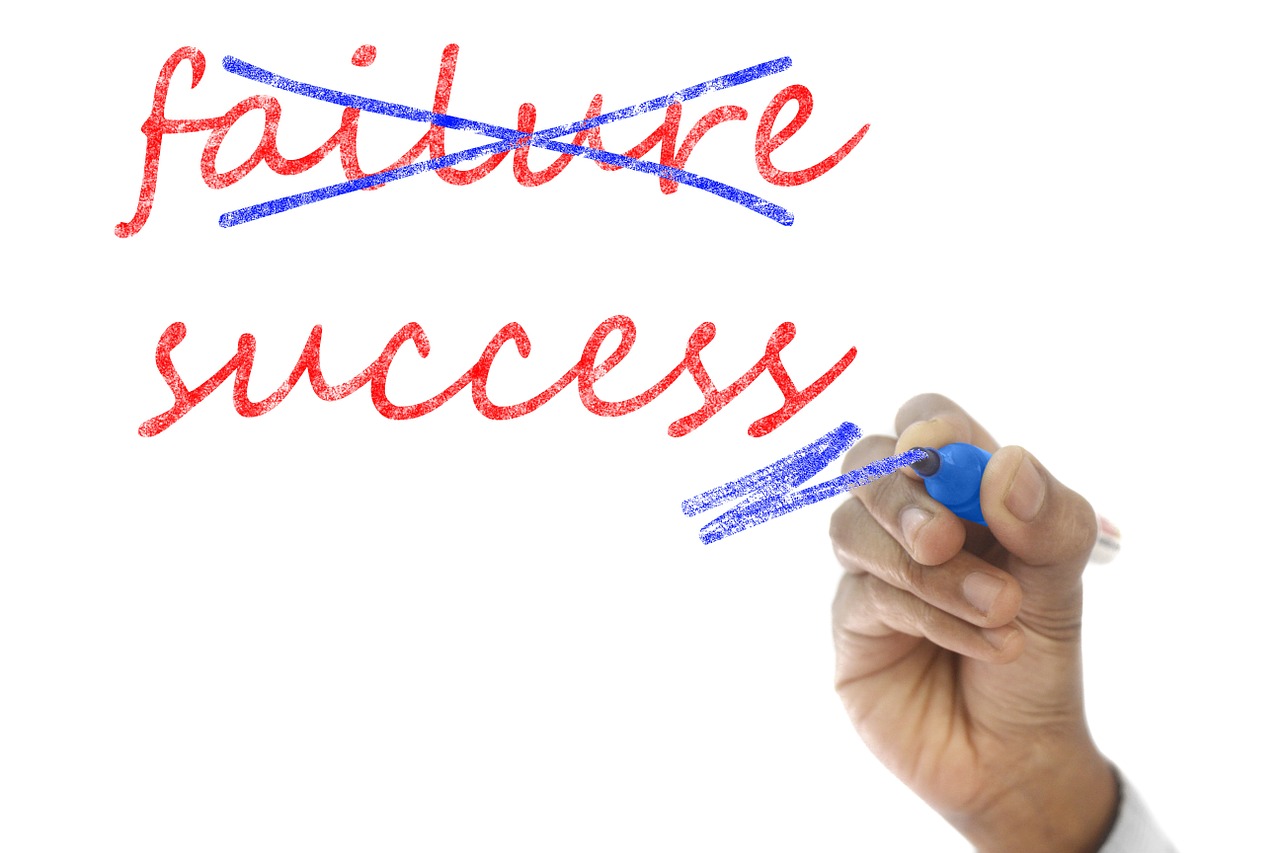 Success or failure
Are resources spent well
Any changes need to be made
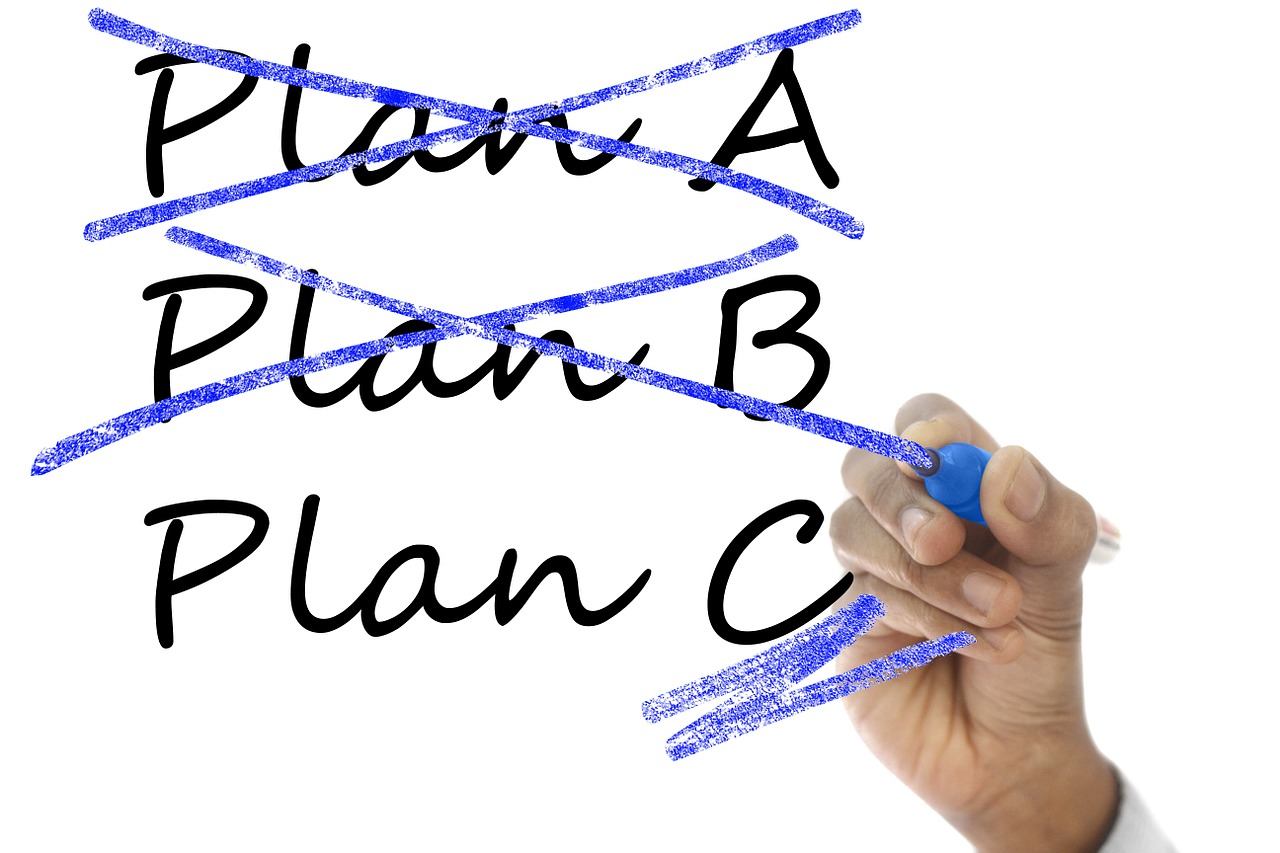 [Speaker Notes: Overview: Evaluation is important for many reasons.
 
Group Discussion: As a leader, how would this information affect your motivation and the sustainability of your efforts? How will other stakeholders respond to this information?]
The Evaluation Process
[Speaker Notes: Overview: These are the five basic steps to the evaluation process. 
 
Group Discussion: Ask group to provide examples of each step.]
The Evaluation Process
Step 1: Key Stakeholders
What role do stakeholders play?
Community residents (i.e. children and adults of all ages)
Elected Officials (i.e. Board of Supervisors)
Appointed Officials (i.e. planning commission)
Agency Staff (i.e. health dept.,
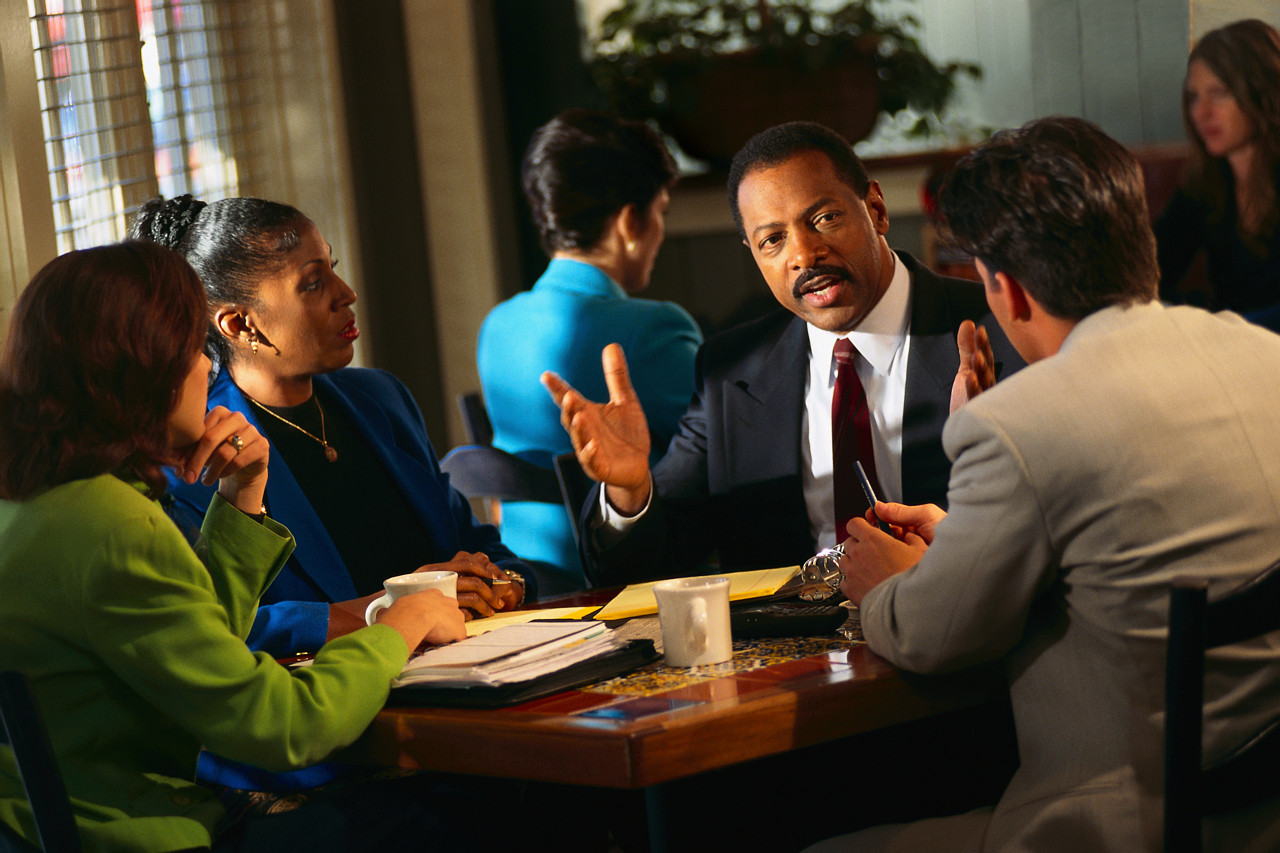 schools, parks & rec)
Community  Planning, sponsor groups, and other  stakeholders
[Speaker Notes: Overview: Remember, stakeholders are people and groups that have an interest in the success of the project. Make a list, be willing to add and take away from it at any point in your progress. Keep good notes!]
The Evaluation Process
Step 1: Key Stakeholders
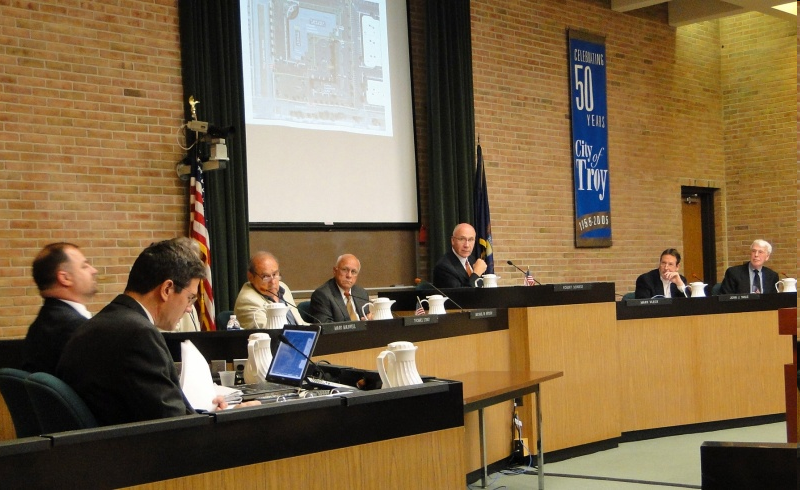 Commissions:
Advise policymaking & development process
Review proposed developments
Set conditions for development
Direct agency staff
[Speaker Notes: Overview: The next five slides go over some examples of key stakeholders.]
The Evaluation Process
Step 1: Key Stakeholders
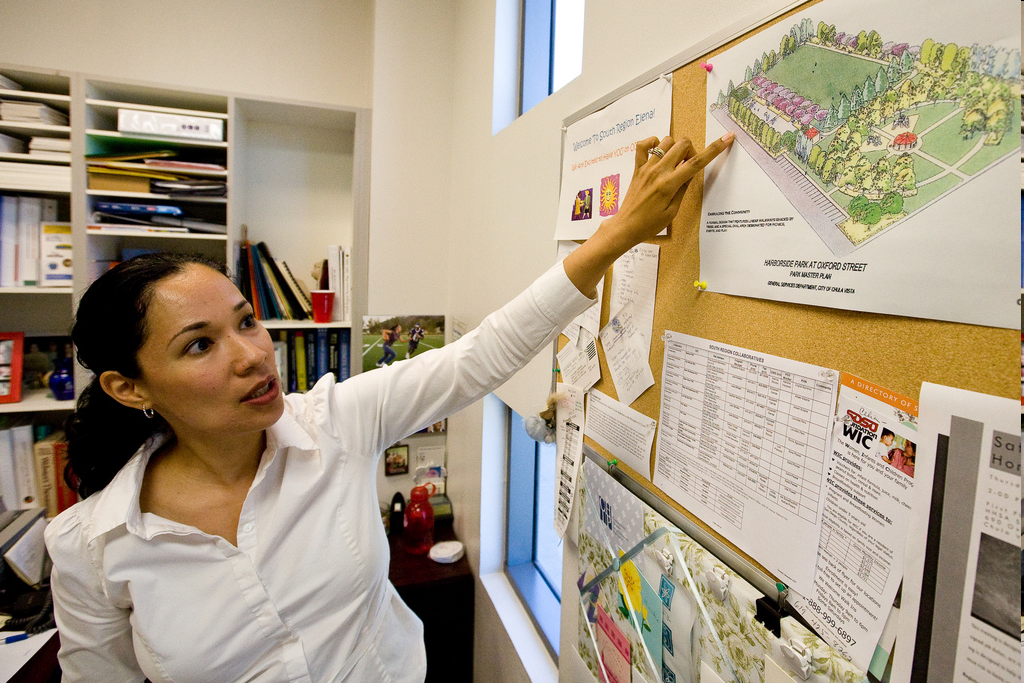 City/County Planners:
Prepare, review, & revise plans/ordinances
Implement & interpret plans/ordinances
Oversee development
Seek funding for implementation
[Speaker Notes: Overview: Examples of key stakeholders.]
The Evaluation Process
Step 1: Key Stakeholders
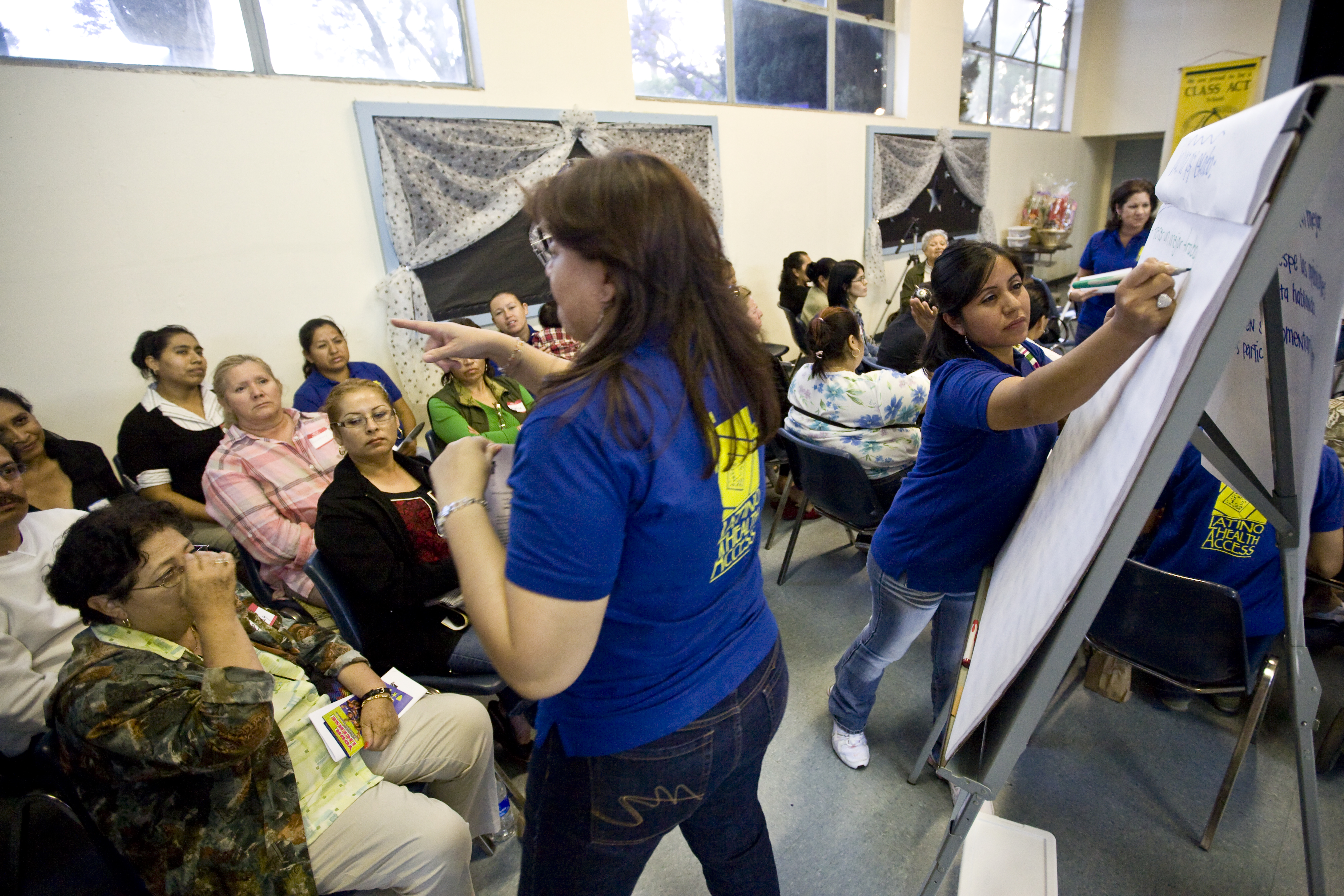 Public Health:
Share health data 
Organize community participation
Partner on implementation
Participate in development review
[Speaker Notes: Overview: Examples of key stakeholders.]
The Evaluation Process
Step 1: Key Stakeholders
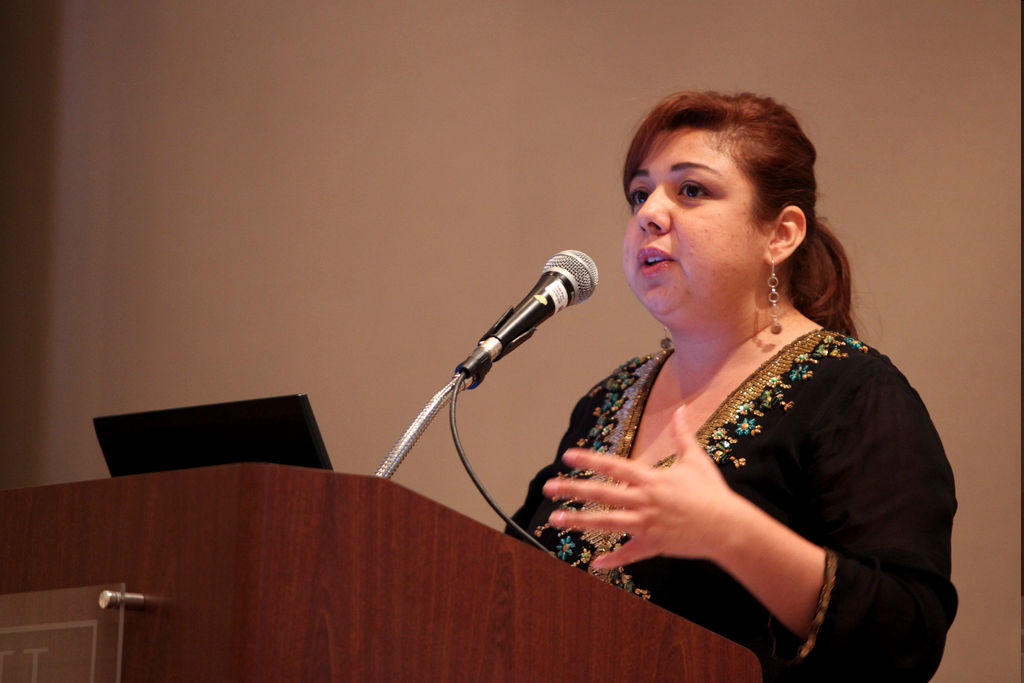 Other Agencies:
Schools (joint use)
Parks & Rec (maintenance, programming)
Public Works (complete streets, sidewalks, traffic calming)
[Speaker Notes: Overview: Examples of key stakeholders.]
The Evaluation Process
Step 1: Key Stakeholders
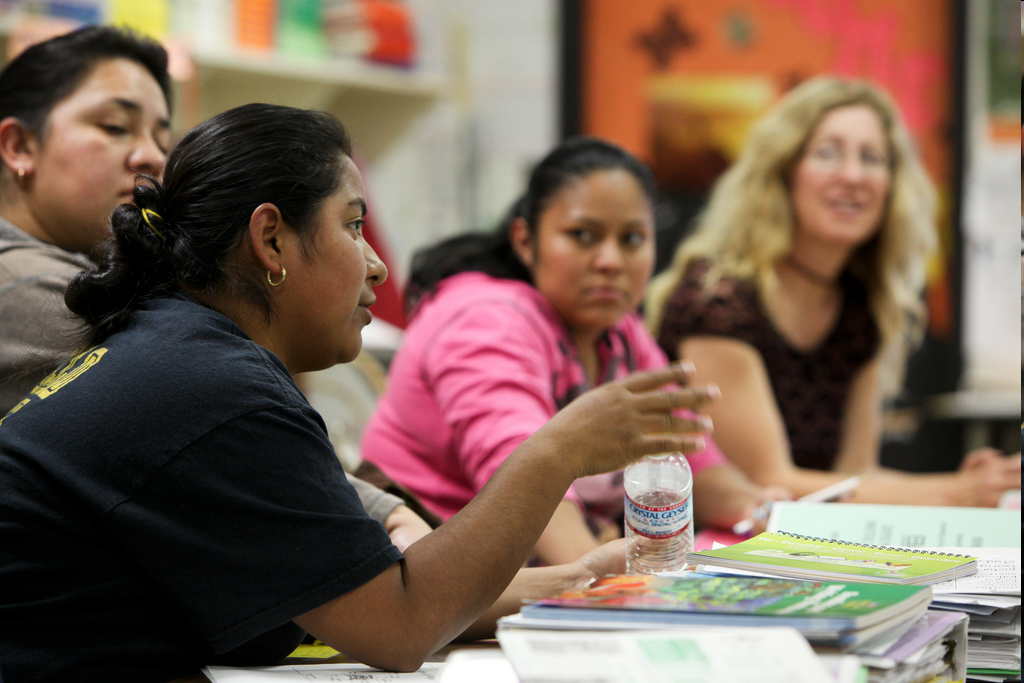 Community Residents:
Cultivating elected champions
Sharing community priorities
Public-private partnerships
[Speaker Notes: Overview: Examples of key stakeholders.]
Activity
Instructions:
Answer the following questions in your workbook
Who are potential stakeholders in your community?
How can we get them involved?
[Speaker Notes: Overview: Identify the stakeholders related to your CIP.
 
Activity: Break into small groups to fill out the activity in their workbooks. Though they will be able to work as a team to talk about questions and share ideas, they should all fill out the activities fully in their individual workbooks.]
Break Time
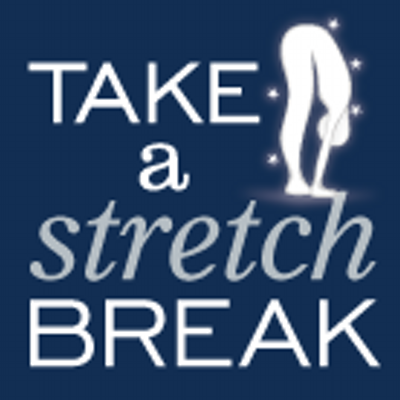 [Speaker Notes: Facilitator Tip: Use this time for a break. Give participants a five to ten minute break depending on the needs of the group and the length of the meeting. Use the resources in the Digital Library to choose one stretch for your group.]
The Evaluation Process
Step 2: Evaluation Goal(s)
[Speaker Notes: Overview: Define your goals. 
 
Image from: http://daveschoenbeck.com/build-quarterly-business-plan-8-steps/]
Activity
Instructions:
Define your CIP goals
Fill out the table
[Speaker Notes: Overview: Define your goals. 
 
Activity: Keep your small groups together throughout this session. Again, everyone should do the activity in their own workbook also. 
 
Remember the Deep Dive has additional resources!]
The Evaluation Process
Step 3: Key Indicators
[Speaker Notes: Overview: The pieces of information that you gather to meet your outcome(s) are called indicators and are an important part of your evaluation plan.]
Activity
Instructions:
Goal 1:
Identify your indicators by
Plug your goals into the boxes
List information you need to meet your goals
Circle the piece of information you think will be most helpful
[Speaker Notes: Overview: Remember that the “goal” of your evaluation is what you want to learn from the evaluation for your CIP (before, during, and/or after the project), so indicators are just the pieces of information you need to meet that goal. Your evaluation plan answers how successful your outcome is.
 
Facilitator Tip: Facilitator could draw this as a diagram on the board to make it clearer.]
Activity
Instructions:
Plug in your indicators from the previous activity
Think of tools to measure each indicator
[Speaker Notes: Overview: Evaluation is stronger when it includes BOTH numbers and stories, so make sure to think of both types of data for each indicator.]
The evaluation process
Step 4: Data Collection
Data Collection System
[Speaker Notes: Overview: Planning how you will collect and store your data will save you lots of time (and potentially headaches!) later.]
Activity
Instructions:
Brainstorm Your Data Collection System
Which data collection tools do you like?
Where should your data be kept?
How will your data be analyzed?
Who should collect, store, and analyze your data?
[Speaker Notes: Overview: Ask the group to think of appropriate and accessible options. What tools/processes best fit your project? What tools are easiest for your team to access? What role would each person play in each step of the process? These are not set in stone, but it is good to start somewhere with a plan.]
The Evaluation Process
Step 5: Sharing and celebrating
[Speaker Notes: Overview: Yes, celebration is A PART OF evaluation! Sharing your results does not just have to be handing out a boring report (just kidding, reports are important too); it can also be throwing a block party to share with your community and key stakeholders.]
Conclusion
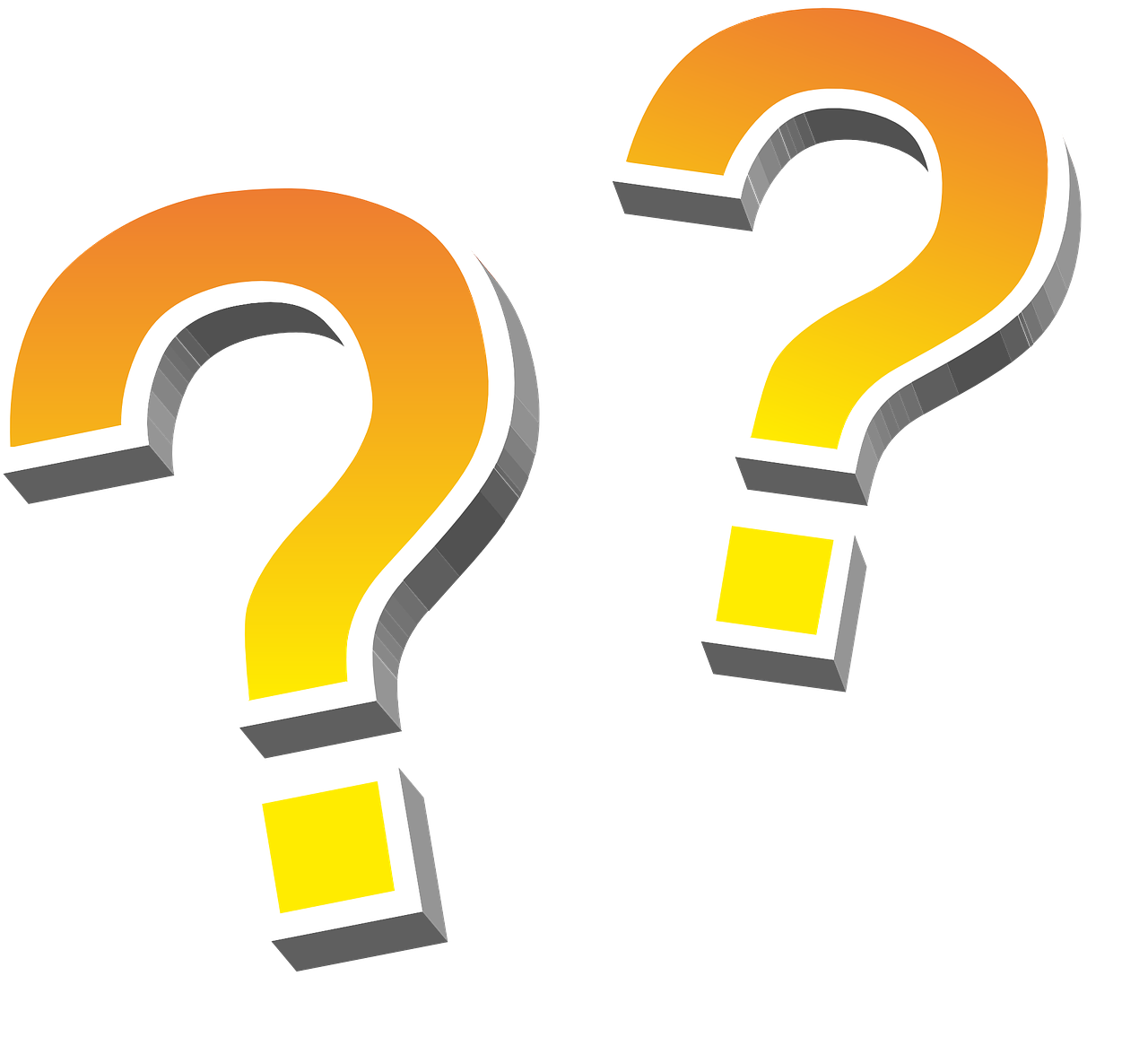 Questions?

Comments?

Concerns?
[Speaker Notes: Overview: You used a lot of brain power tonight!]
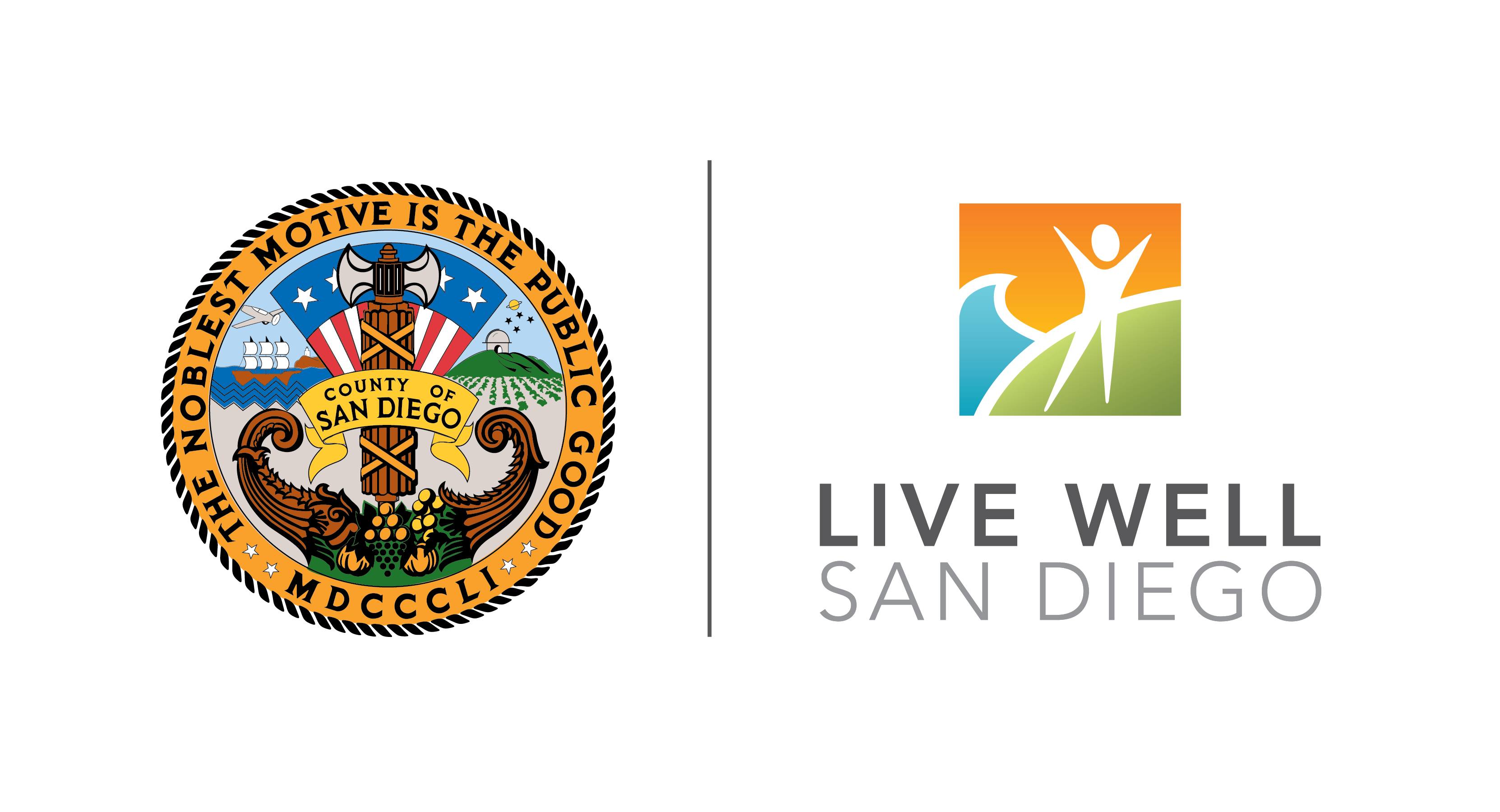 "This curriculum was supported by the Cooperative Agreement Number DP005528-01, funded by the Centers for Disease Control and Prevention through the County of San Diego, Health and Human Services Agency. Its contents are solely the responsibility of the authors and do not necessarily represent the official views of the Centers for Disease Control and Prevention or the Department of Health and Human Services."